Nekonečno
Josef Sýkora & Václav Brož
Co je vlastně nekonečno?
Číslo?
Konstanta?
Počet prvků v množině – počet přirozených čísel
11. 1. 2018
Dopplerův MaFin
2
Jak velké je vlastně toto nekonečno ?
Je více přirozených čísel nebo sudých čísel?
Je jich stejně
Jak porovnat velikost dvou množin?
Mohutnost
Dokážeme přiřadit prvky obou množin 1ku1
=> 1 , 2 , 3 , 4 , 5...

     2 , 4 , 6 , 8 , 10....
11. 1. 2018
Dopplerův MaFin
3
Přirozená a celá čísla
Přirozená čísla x celá čísla ?
Stejně jako sudá, jsou stejně velká
Stejný postup: 
1,  2,  3,  4,  5...

0,  1, -1,  2, -2...
11. 1. 2018
Dopplerův MaFin
4
A co ostatní nekonečna ?
11. 1. 2018
Dopplerův MaFin
5
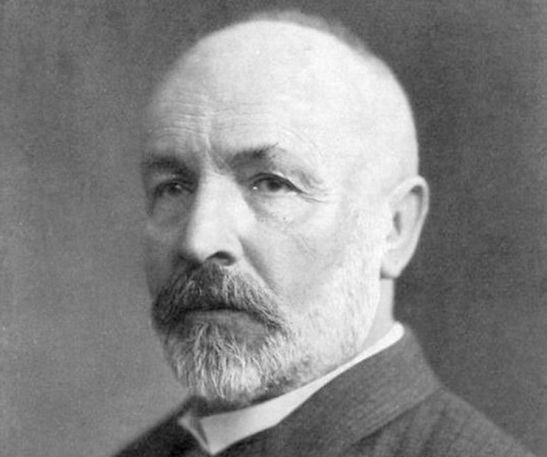 Georg Cantor
Diagonální uspořádání:
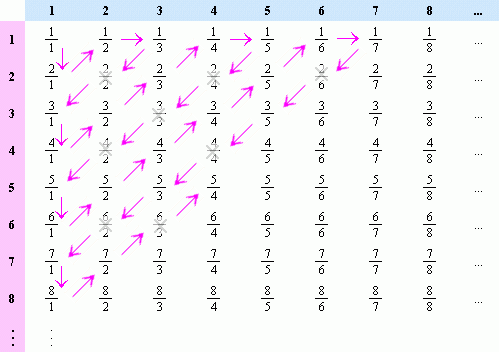 11. 1. 2018
Dopplerův MaFin
6
Reálná čísla
11. 1. 2018
Dopplerův MaFin
7
Rozdělení
Počitatelná nekonečna x nepočitatelná nekonečna
Nepočitatelná jsou větší
11. 1. 2018
Dopplerův MaFin
8
Hilbertův paradox Grand hotelu
11. 1. 2018
Dopplerův MaFin
9
Děkujeme za pozornost
Do baru přijde nekonečně veliká skupina matematiků. První si objedná pivo. Druhý si objedná polovinu piva. Třetí si objedná čtvrtinu piva. Barman se otočí a řekne: „Vy jste parta debilů!“ a podá jim dvě piva.
11. 1. 2018
Dopplerův MaFin
10